Institut für Wintersport   Hochschuleinrichtung für Sportwissenschaften und Sportmanagement
IfW VortragsreiheIfW - Vortragsreihein  Kooperation mit der Bayerischen Zugspitzbahn Bergbahn  AG
- Alpiner Skirennsport -Haftungsfragen im Trainings- und WettkampfbetriebSkivereine - Trainer - Liftbetreiber 


Pistensicherung im Trainings- und Wettkampfbetrieb
Haftung von Liftbetreibern, Vereinen und Trainern
Fragen, Wortmeldungen und Diskussion


Referent: 	Rechtsanwalt Alexander Jaud	IfW Fachbereich Sportmanagement/Recht			Vertreter der Bayerischen Zugspitzbahn Bergbahn AG
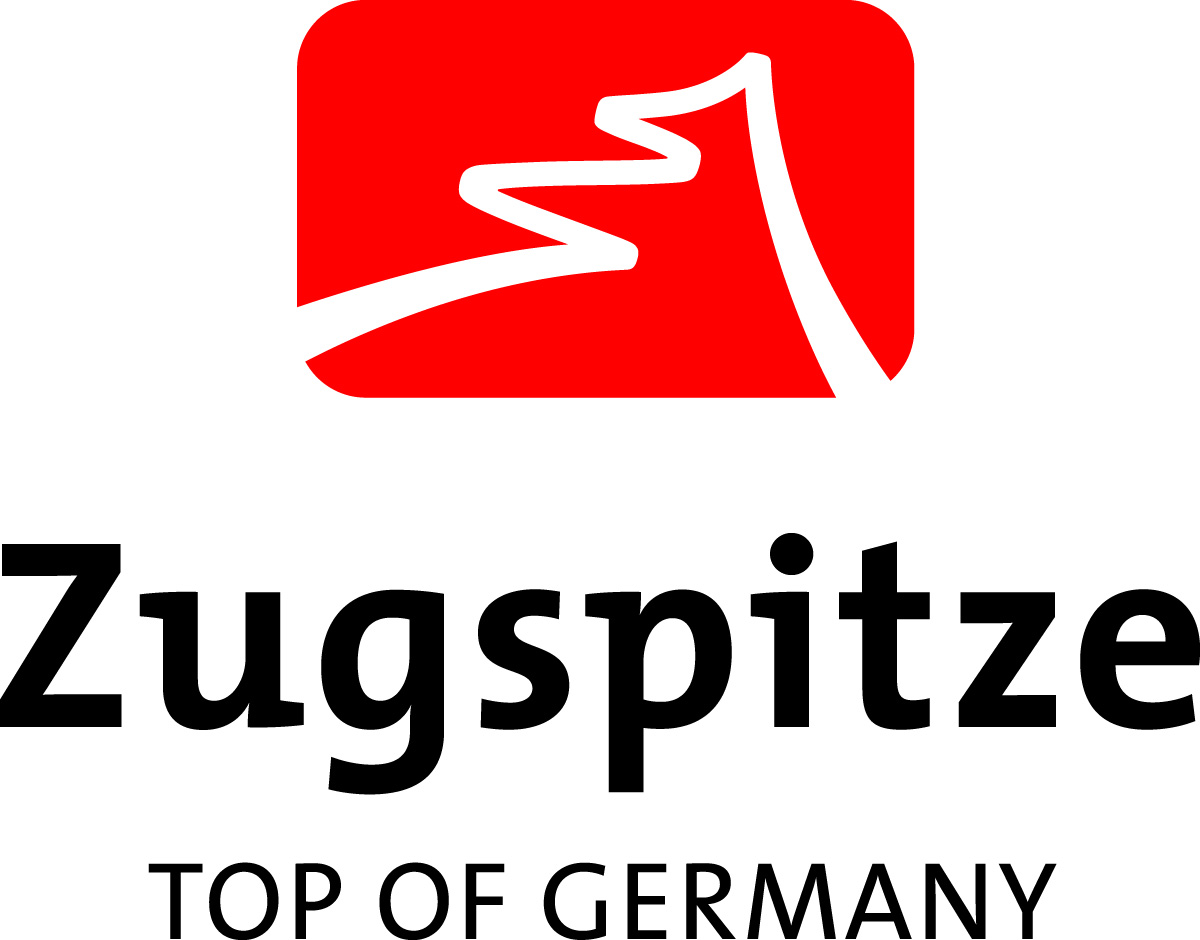 17. Oktober 2013
       19:30 Uhr
Eintritt frei
Gaststätte Olympiahaus
im Olympia-Skistadion

Karl-u.-Martin-Neuner-Platz 1 Garmisch-Partenkirchen
Institut für Wintersport
Im Olympia-Skistadion
Karl-u.-Martin-Neuner-Platz 1
82467 Garmisch-Partenkirchen
Tel.: 08821 / 781 40 24
www.ifw.iunworld.com
info@ifw.iunworld.com
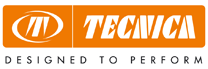 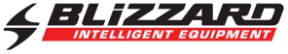 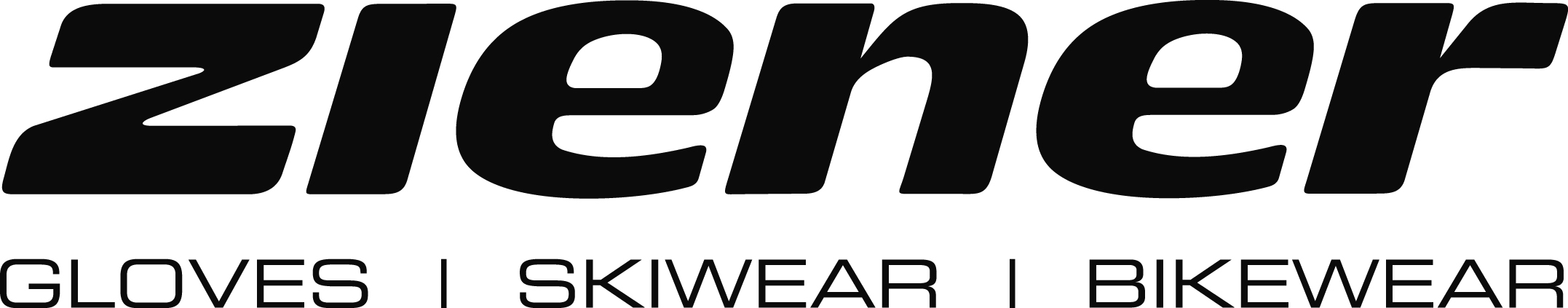